An analysis
What is an analysis????
A way to look deeply at a topic from several points of view
What is the right college for you?
What did you take into account?  
 Cost
Location
Flexibility
Majors
How do you spend your day?
Classes
Work
Homework
Household
Family
Free Time
Electronics
Friends
Where does your money go?
Housing
Food
Car– Gas
Car upkeep
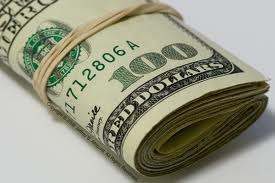 How does ____________Influence _____________
Examples from Election: 

 Who do the debates affect? 
What influences “Swing Voters”?
Why do both candidates play down their debate ability?
Food :  Examples of Analysis
Pink Slime:   How has the  general knowledge of pink slime affected school lunches?
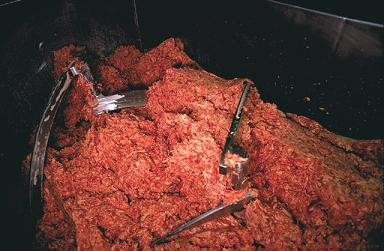 How much sugar is in your diet?
what went wrong with Penn State Football?
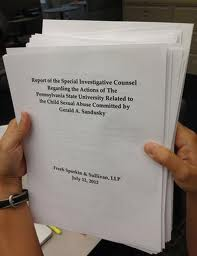 What happened with Apple Maps
Why would people create a new toilet?
Water, Sanitation & Hygiene
About 2.5 billion people use unsafe toilets or defecate in the open.  Poor sanitation causes severe diarrhea, which kills 1.5 million children each year.  Smart investments in sanitation can reduce disease, increase family incomes, keep girls in school, help preserve the environment, and enhance human dignity.
Bill And Melinda Gates Foundation Names Winners Of Toilet Reinvention Challenge AP  |  By By DONNA GORDON BLANKINSHIP Posted: 08/15/2012 3:14 am Updated: 08/17/2012 11:35 am
SEATTLE (AP) — These aren't your typical loos. One uses microwave energy to transform human waste into electricity. Another captures urine and uses it for flushing. And still another turns excrement into charcoal.
How do they stack up against one another?
Iphone 5 iPhone 5 offers new innovations in phone photos, but a flaw

Kindle Fire Vs Small iPad
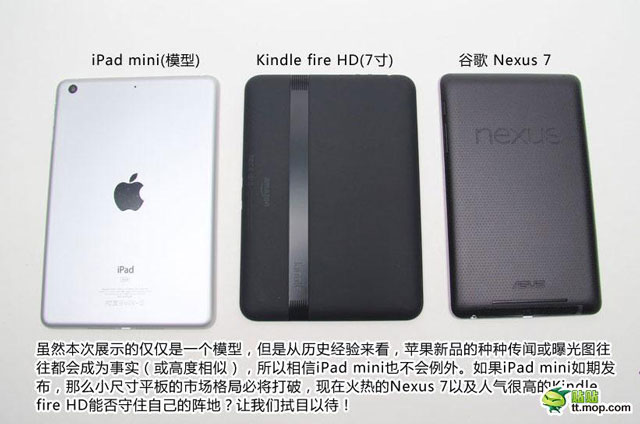 WHAT IS ______  ( SONG) REALLY ABOUT?
However this time these people are so incredibly off the mark, that there aren't any marks left within 100ks. The song, 'Whistle' by Flo Rida...is actually about netball. Yes, netball.
Blow My Whistle – Net Ball
Only this time Flo Rida is singing about the beauty of training up rookie umpires and the importance of proper whistle blowing technique when calling fouls and starting rounds. Only this time Flo Rida is singing about the beauty of training up rookie umpires and the importance of proper whistle blowing technique when calling fouls and starting rounds. 
 
 
 
 
 
 
3 of 42
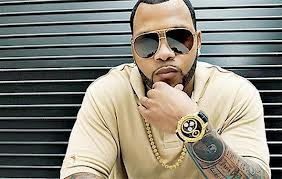 Financial Analysis
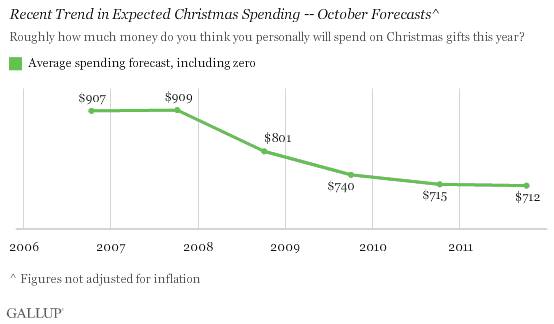 Analysis in our Text:
Chapter 7:  EXAMPLES OF ANALYSIS
2  Analyses to Read:
Parallel Worlds:  Write & Post Summary For Friday: 

Find your own example of an analysis:  What did it help you understand better?